FT-CU-GDVIN-TR-SFSP
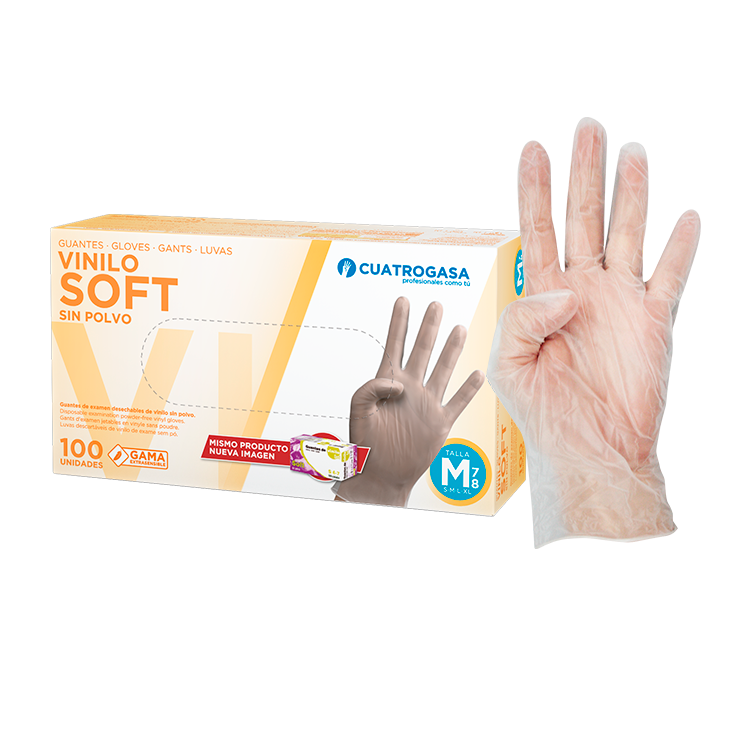 CUATROGASA GUANTO VINILE SOFT SENZA POLVERE
DESCRIZIONE E CARATTERISTICHE
Guanto da esame in vinile Soft, senza polvere, color trasparente, monouso, marchio Cuatrogasa.
Ambidestro.
Interno: senza polvere.
Finitura: bordo arrotolato.
Superficie: liscia.
Lunghezza (mm): ≥ 240. (AQL 4,0).
Larghezza (mm): 85 ± 5 (S), 95 ± 5 (M), 105 ± 5 (L), 115 ± 5 (XL). (AQL 4,0).
Spessore sul palmo (mm): ≥ 0,05. (AQL 4,0).
AQL per difetti visivi maggiori a 2,5 e minori di 4,0.
Si raccomanda di verificare che i guanti siano adeguati all’uso previsto.
NORMATIVA
ISTRUZIONI DI UTILIZZO E AVVERTIMENTI
Questo guanto è fabbricato con materiali che non sono noti per la produzione di allergia, ma negli individui che ne sono propensi, si possono presentare reazioni di rigetto. Esamina i guanti per rilevare qualunque difetto o imperfezione, prima del loro utilizzo e dopo esser stati indossati. Introduci la mano nel guanto assicurandoti che tutto il palmo della mano resti sopra il pugno del guanto. Gettare dopo l’utilizzo secondo le norme vigenti.

Conservare in un luogo fresco e asciutto. Le casse aperte devono rimanere lontano dalla luce fluorescente e dalla luce solare. I guanti sono confezionati in un pacchetto, che è adeguato per il loro trasporto; conserva i guanti nel loro imballaggio originale quando non sono utilizzati.
INFORMAZIONI LOGISTICHE
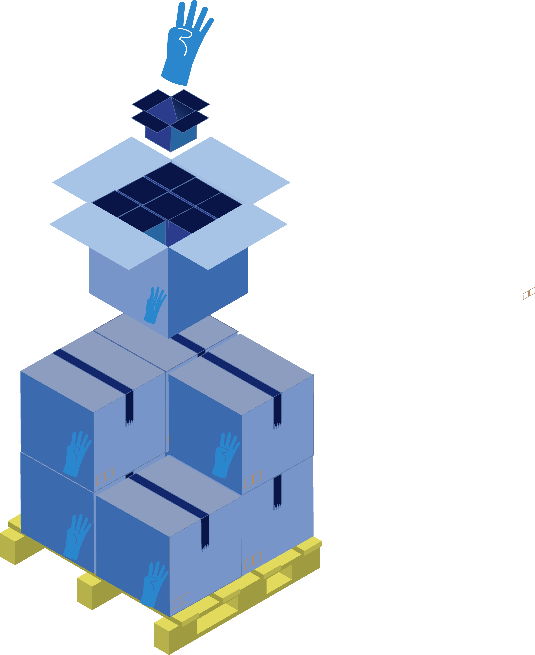 Formato dell’unità minima di vendita (EAN): Dispenser 100 unità
Larghezza: 20 cm
Altezza: 11 cm
Lungo/profondo 6 cm
Cassa (DUN): 10 Dispenser
Larghezza: 22,5 cm
Altezza: 21 cm
Lungo/profondo 31 cm 
Strati/Pallet: 7
Casse/Strato: 12
Casse/Pallet: 84
Altezza pallet: 1,62 m
EN ISO 374-1:2016      +A1:2018/Tipo C
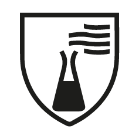 (%)
EN ISO 374-5:2016
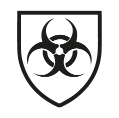 K
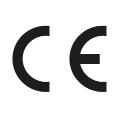 VIRUS
Cat III
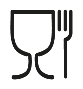 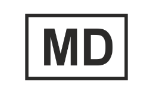